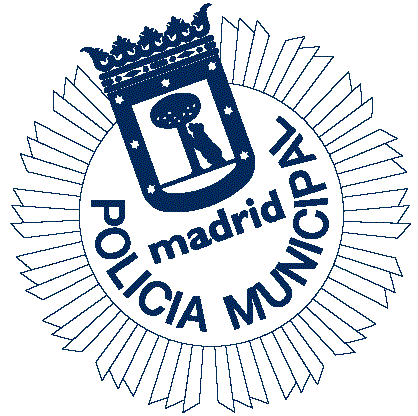 ABORDAJE 
DE LAS
 CRISIS PSICOLÓGICAS
EN EL
 CUERPO DE POLICÍA MUNICIPAL DE MADRID
Departamento de 
Salud Laboral de
Policía Municipal de
Madrid.
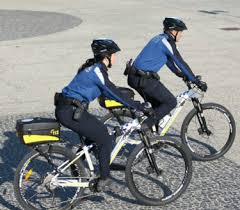 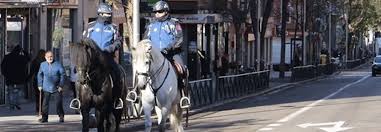 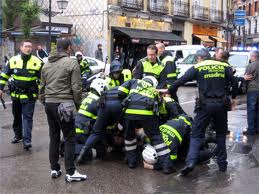 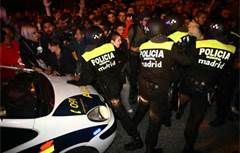 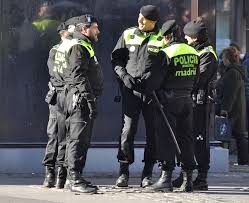 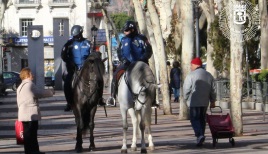 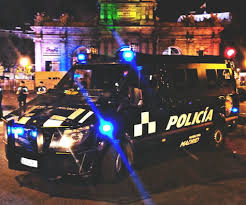 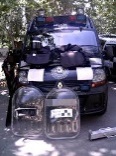 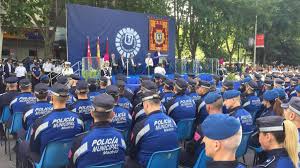 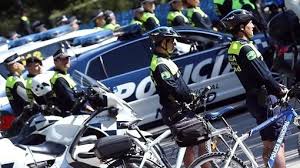 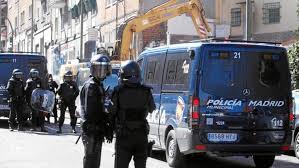 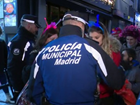 Mariano Salido Rivas.
Policía Psicólogo P.M.M.
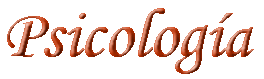 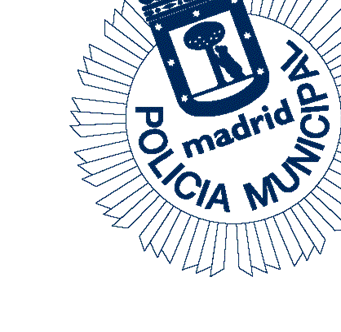 ANTECEDENTES
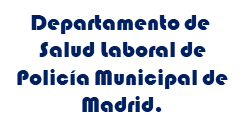 DEPARTAMENTO DE SALUD LABORAL DE 
POLICÍA MUNICIPAL DE MADRID

Creado en 2003.
Art. 3.2 de la Ley 31/1995.
Art. 42 Ley 4/1992 de la C.M.
Dependencia orgánica/funcional.
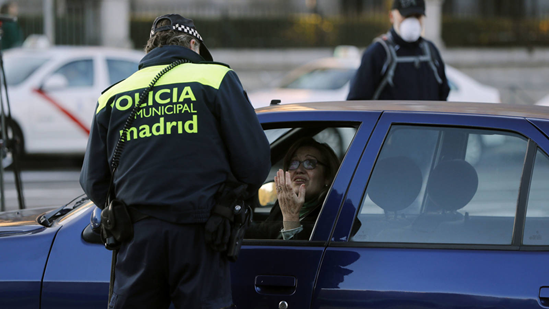 2
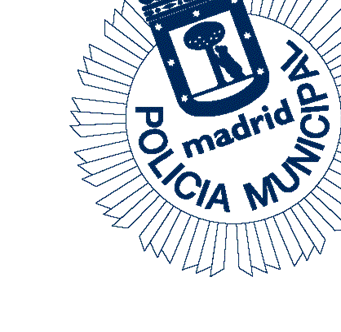 ANTECEDENTES
FUNCIONES DEL DEPARTAMENTO DE 
SALUD LABORAL DE POLICÍA MUNICIPAL:

Realización R.M.E. para valoración aptitud psicofísica.
Valoración para la provisión de E.P.I.
Colaboración IMSALUD Y ASEPEYO 
	en la gestión de bajas por I.T.
Gestión realización R.M.O.
Gestión de la prevención de riesgos laborales
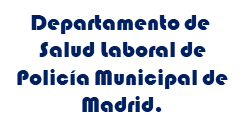 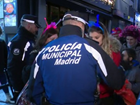 3
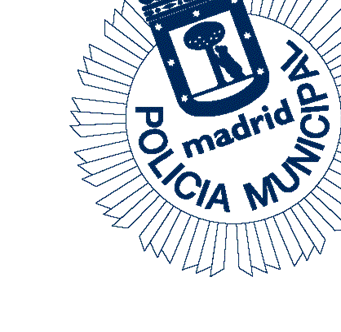 ANTECEDENTES
PERIODO 2013 – 2014:

Propuesta creación Gabinete Psicológico Policía Municipal. 
Inicio funcionamiento Septiembre 2014.
Dependencia orgánica/funcional.
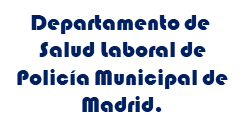 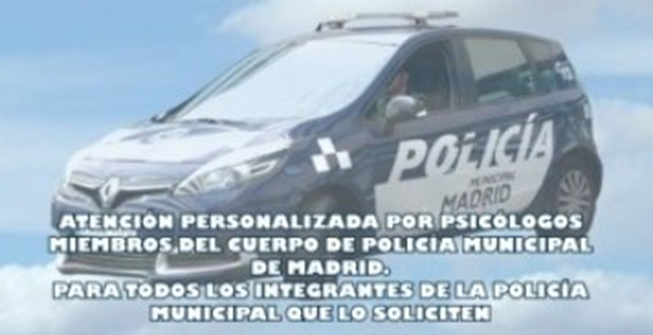 4
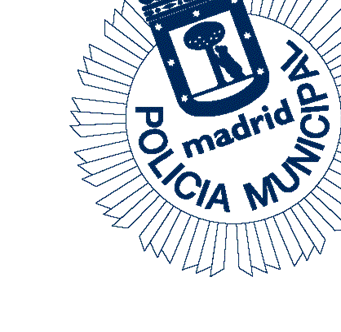 ENFOQUE EN LA SALUD MENTAL
Formación para la prevención en el C.I.F.S.E.
Asesoramiento directo a jefes de unidad y mandos intermedios.
Atención directa y personalizada a los agentes (orientación y asesoramiento)
Intervención en crisis en tiempo real (tl. móvil 24 horas)
Evaluación psicológica de la aptitud para portar armas.
Detección precoz de patologías mentales o trastornos de conducta.
Revisión periódica de aquellos casos más sensibles.
Intervención en duelo ante pérdidas significativas.
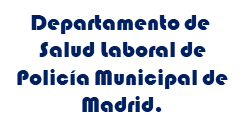 5
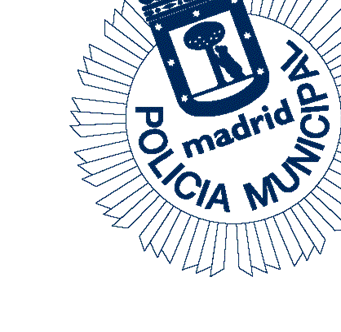 GABINETE PSICOLÓGICO
Procedimiento de Activación de la 
Demanda del Servicio
JEFE DE UNIDAD
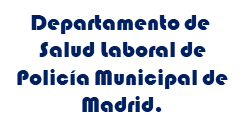 Conocimiento de incidencia
JEFE DE TURNO
PROPIO INTERESADO
Recepción de 
incidencia
Por escrito o verbal
Situaciones de alto impacto psicológico profesional.

Muertes en acto de servicio.
Lesiones graves en compañeros.
Incidentes con múltiples víctimas/desastres con intervinientes  involucrados.
Suicidios de policías.
Escrito Dpto. R.M.E.
Adelanto Fax Dpto.
Comunicación Tel. Dpto.
Escrito Dpto.
Revisión Psico-Física extraordinaria
Petición  Extraordinaria.
Laborables.
Petición  Ordinaria.
Laborables.
Tel. 636 286 153
 las 24 horas
6
CISEM- Jefe de Sala
INTENDENTE DE GUARDIA
DATOS ESTADÍSTICOS
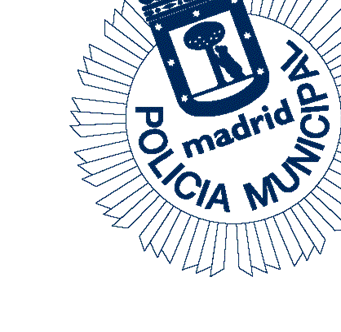 AÑO 2015:	- Creación de 55 expedientes psicológicos.
		- Realización de 291 atenciones psicológicas.
		- Una intervención por fallecimiento de una policía en activo.

AÑO 2016:	- Creación de 68 expedientes psicológicos.
		- Realización de 433 atenciones psicológicas.
		- Dos intervenciones por fallecimiento de policías en activo (Un suicidio)

AÑO 2017:	-Creación de 170 nuevos expedientes psicológicos.
		- Realización de 691 atenciones psicológicas.
		- Tres intervenciones por fallecimiento de policías en activo (Un suicidio; un homicidio)

AÑO 2018:	- Creación de 121nuevos expedientes psicológicos.
		- Realización de 732 atenciones psicológicas.
		- Seis intervenciones por fallecimiento de policías en activo (Un suicidio)
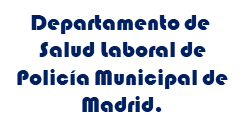 7
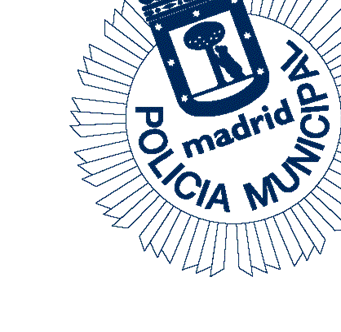 DATOS ESTADÍSTICOS
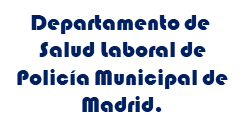 8
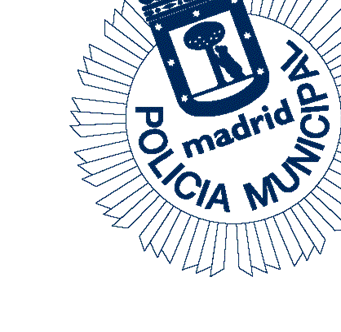 PSICOLOGIA POLICIAL
SUBCULTURA POLICIAL:

•Procesos psicológicos y grupales de protección: 
	- El grupo como medio de defensa ante las amenazas exteriores. 

•Sentimiento de “profunda unidad corporativa”:
	- Percepción del colectivo como una unidad ante los problemas.
 
•Bastión de la legalidad:
	- Defensores del ciudadano. 

•Sobrevaloración de la dureza psicológica:
	- Atribución de una fortaleza psicológica irreal
        frente a los estresores laborales.
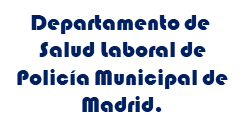 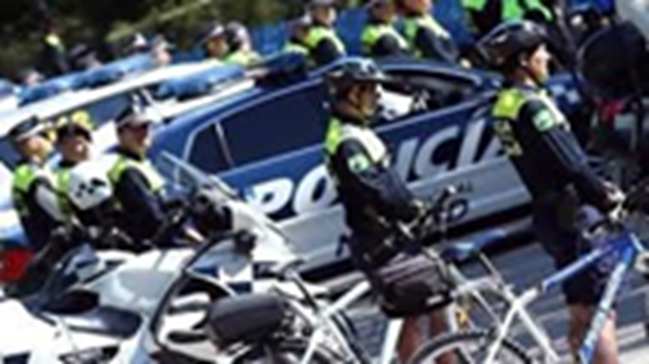 9
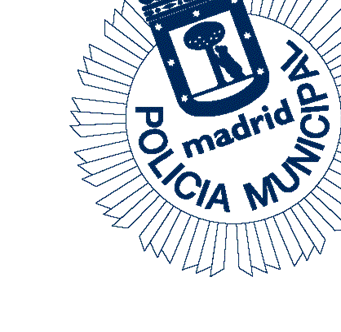 PSICOLOGIA POLICIAL
SUBCULTURA POLICIAL:

•Sentimiento de aislamiento y rechazo:
	- Percepción de infravaloración de su trabajo. 

•Mala aceptación de las críticas a su labor profesional.

•Sobredimensión de los vínculos grupales.

•Sentimiento de incomprensión social hacia
   sus dificultades laborales.
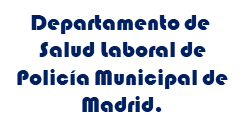 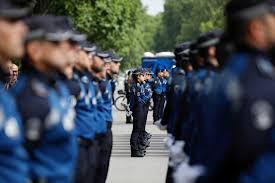 10
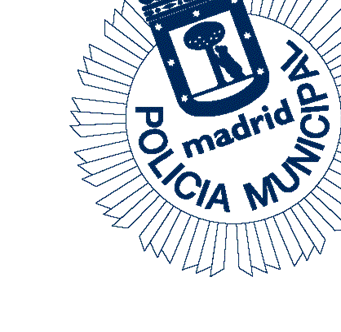 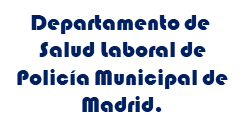 Muchas gracias por su atención.
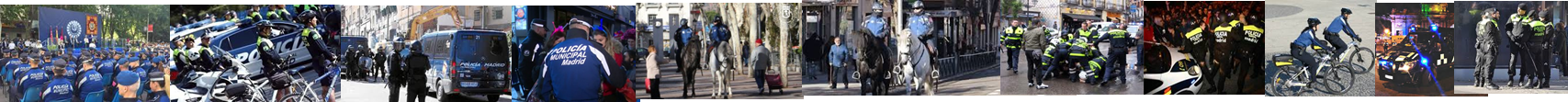 11